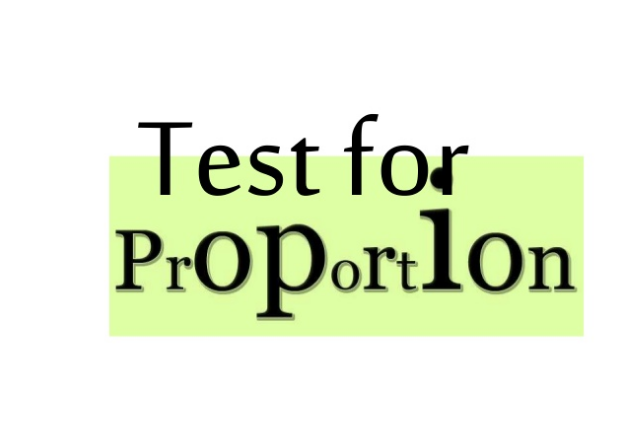 BIO STATISTICS
TEST FOR BINOMIAL PARAMETER (proportion)
QUESTION
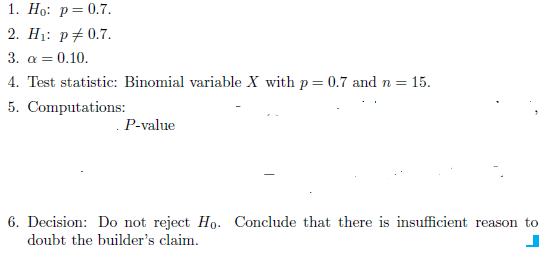 How to perform in SPSS
Generate two variables 
“Pump_installed “ and “freq”
Turn on value labels as shown
How to perform in SPSS
Enter the data like shown here and turn on the weight cases by freq
How to perform in SPSS
Now click on the “Binomial” option
How to perform in SPSS
Enter the variable you want to test in “test varibale list”
Enter the claimed value as given in question
Now click OK
Output
As p-value is greater than α, so Accept the Ho
Questions for Practice
QUESTIONS
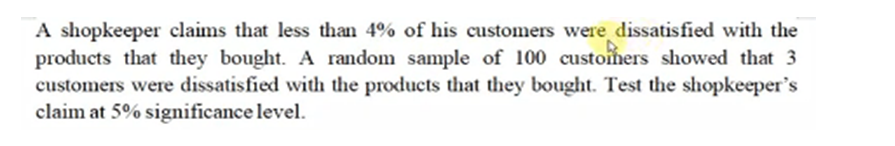 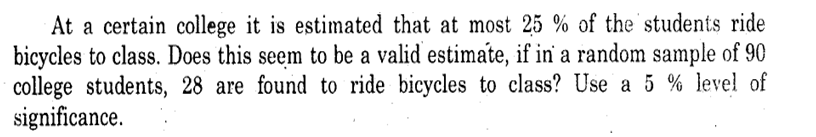 Question
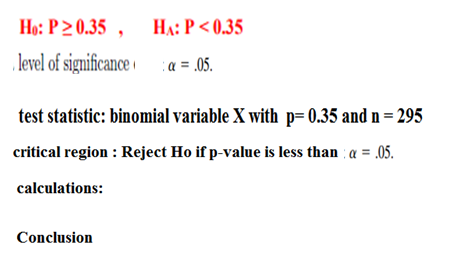 Question
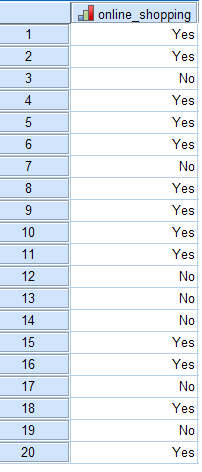 In a female University it was claimed that 60 % of the students have experienced online shopping. A sample of 20 students was asked whether they ever did experience online shopping . Test the claim at 5% level of significance. The data is given as below
Ho : P=.60        H1: P≠.60
Level of significance:

Test statistic: Binomial variable X with P=.60 and n = 20  

Critical region : Reject Ho if p-value is less than

Claculation:    P-value= 

Conclusion
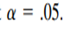 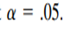 Question
In a medical study conducted in a hospital it was claimed that at least 40% of the smokers admitted there had lungs disease. To test this claim a sample of 15 smokers was taken and identified whether they had lungs disease or not. Use 5% level of significance . The data is as below:
The end